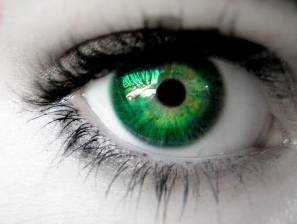 Eyes and Vision
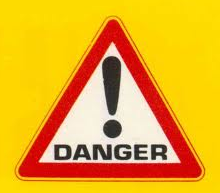 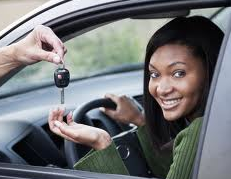 Review: List ways vision helps us
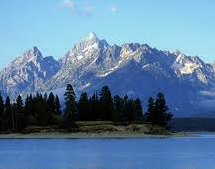 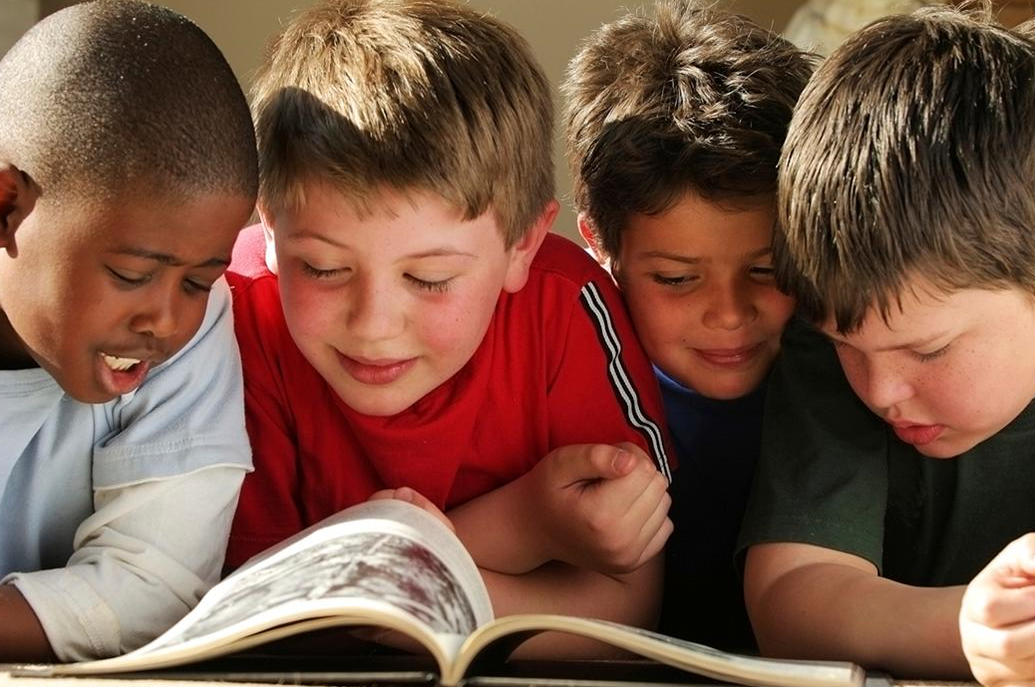 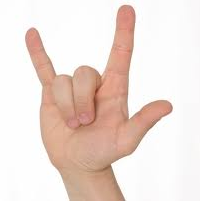 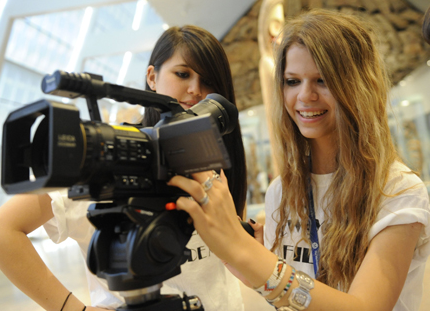 Brainstorming: Eye Risks and Protection
Risks:
Exposure to the sun
 (continue list)
Protection:
Safety goggles
 (continue list)
Risks to Eyesight
Diabetes
Operating machinery
Exposure to the sun
Water sports
Skiing
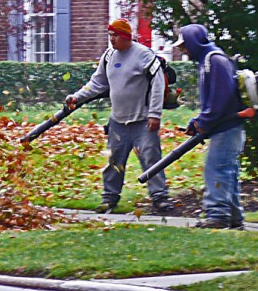 Risks to Eyesight (continued)
Outdoor activities
Power equipment
Secondhand smoke
Over exposure to monitors, TV
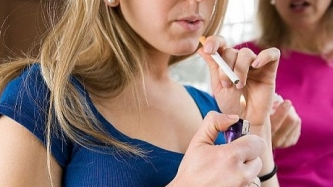 Risks to Eyesight (continued)
Looking at photocopier lights
Computer gaming
Environmental mold
Allergies
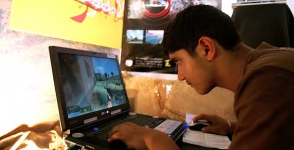 Protection of Vision
Low-sugar diet
Exercise
Safety goggles
Sunglasses that protect 
against UV radiation
Wear a hat, wide brim
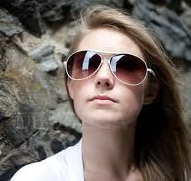 Protection of Vision (continued)
Ski goggles
Swimming goggles
Eye exercises; look up down, side to side, and all around
Eating vegetables
Getting adequate sleep
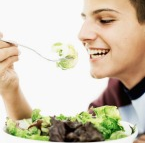 Protection of Vision (continued)
Vitamin A
Taking breaks from computer
Keeping fingers out of one’s 
eyes to prevent infection
Washing hands regularly
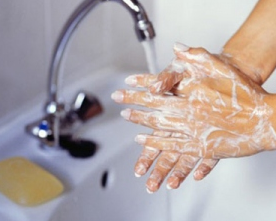 Protection of Vision (continued)
Eye drops for dry eyes
Regular eye check-ups
Good posture
Computer screen at eye level
Clean environment
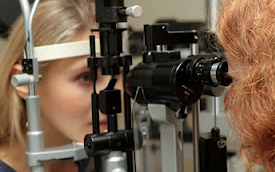 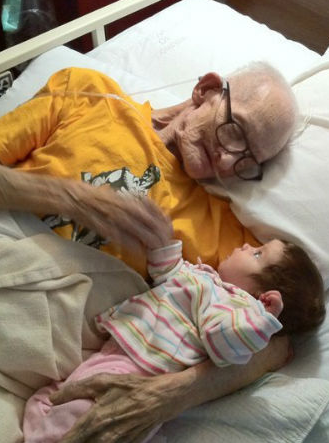 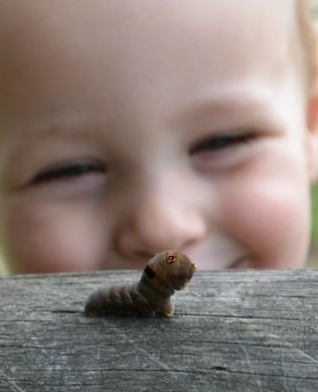 We need healthy vision throughout our lives.